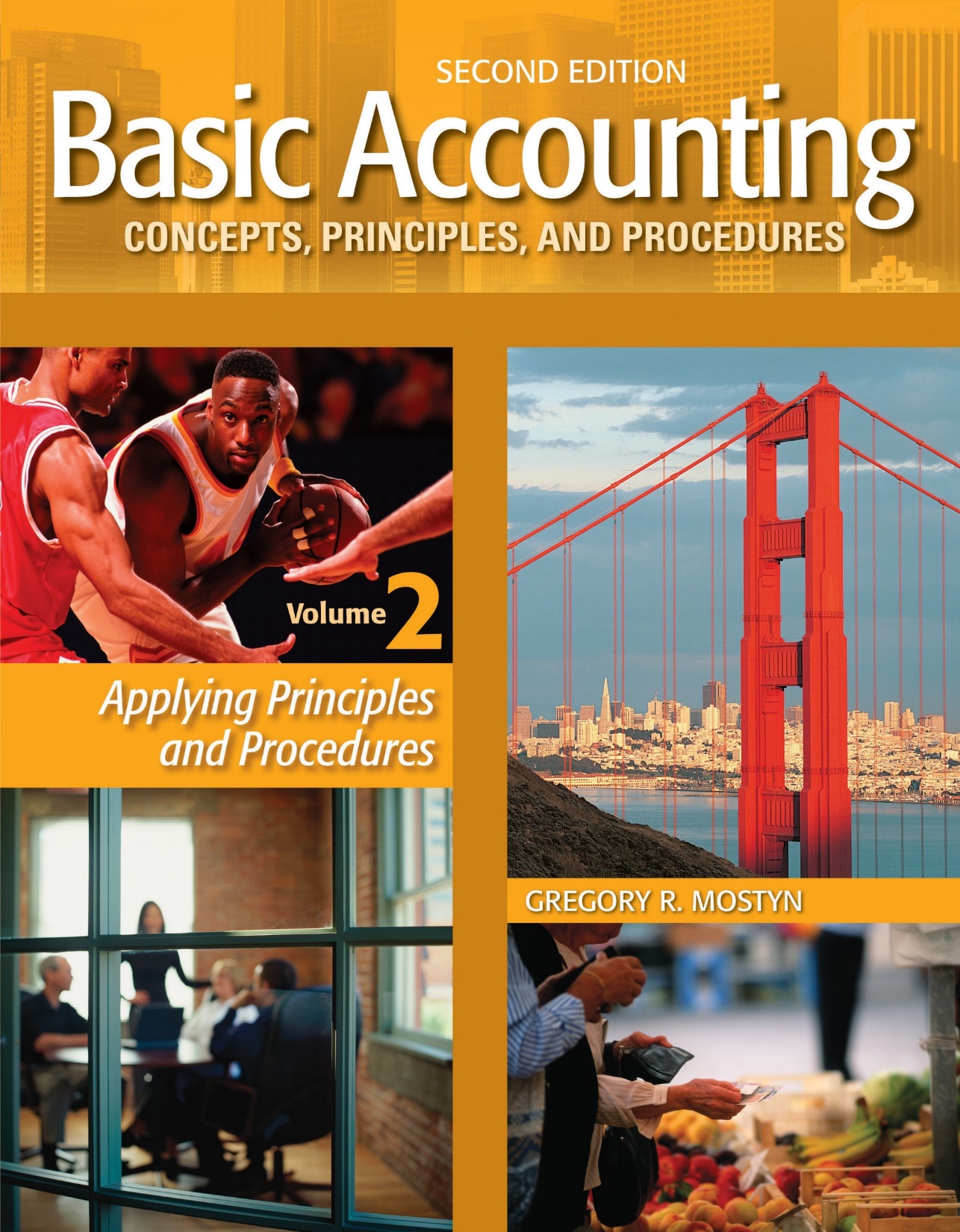 Basic Accounting Concepts Principles and Procedures, 2nd Edition, Volume 1
Basic Accounting Concepts Principles and Procedures, 2nd Edition, Volume 2
© Copyright 2018 Worthy and James Publishing
Learning Goal 1
© Copyright 2018 Worthy and James Publishing
The Meaning of “Accounting Period”
• As discussed in volume 1, there are four required financial statements.  One 
  statement shows financial condition at a point in time.  The other three 
  statements show changes in the condition over a period of time.
 
   •  Balance sheet: financial condition at a point in time
 
   •  Income statement: change statement 
 
   •  Statement of retained earnings (or stockholders' equity): change statement
 
   •  Statement of cash flows: change statement
 
 
• Financial changes occur over time.  Therefore, in order to measure the
  financial changes, a specified period of time, called an accounting period 
  is used.
© Copyright 2018 Worthy and James Publishing
The Meaning of “Accounting Period”, continued
• Other features of accounting periods:
 
 
  •  Timeliness: Stakeholders require financial information frequently,
     regularly, and predictably.
 
 
  •  Comparability: When time periods are equal, financial reports become  
     more meaningful, because their changes occur over equivalent periods of 
     time.
 
 
• Fiscal year: All companies prepare financial statements at the end of a period 
  of one year.  A one-year financial period is called a “fiscal year”.
© Copyright 2018 Worthy and James Publishing
Fiscal Periods
• Fiscal years are for a period of one year; however, a company can select its own fiscal year beginning and ending at points that may be different than the fiscal years of other companies.   This is because different companies have different natural cycles of activity.
 
• A fiscal year usually ends when activity is low at the end of a business cycle.
© Copyright 2018 Worthy and James Publishing
Measuring Change
•  The most important measure of change is the effect that operations have on 
    stockholders' equity. 
 
• “Operations” are the actions performed by a business to:  1) create 
    something of value (service or product) and 2) make sales to customers. 
 
• The two basic elements of operations are revenues and expenses. 
 
• A revenue is an increase in stockholders' equity caused by making sales to 
  customers.  The amount of revenue is the dollar amount of sales.
 
• An expense is a decrease in stockholders' equity caused by using up goods or 
  services in order to create revenue.  The amount of expense is the dollar value 
  paid or consumed.
© Copyright 2018 Worthy and James Publishing
Measuring Change: Revenues
•  A revenue always increases net income.  Net income flows into retained earnings, which is part of stockholders' equity.  Therefore, you can say that revenues always increase stockholders' equity. 
 
 
   At the same time, the effect of revenue will always be either an increase in an asset or decrease in a liability.
OR
© Copyright 2018 Worthy and James Publishing
Measuring Change: Expenses
•  An expense always decreases net income.  Net income flows into retained earnings, which is part of stockholders' equity.  Therefore, you can say that expenses always decrease stockholders' equity. 
 
 
   At the same time, the effect of an expense will also always either decrease an asset or increase a liability.
OR
© Copyright 2018 Worthy and James Publishing
The “Side Effects” of Accounting Periods
•  Dividing the life of a business into accounting periods creates issues or “side 
    effects”, such as:
 
• How do we know in which accounting period(s) to record revenues? 
 
• How do we know in which accounting period(s) to record expenses? 
 
• What happens when revenues and/or expenses are recorded in the wrong 
   period(s)? 
 
The next learning goals discuss these topics.
© Copyright 2018 Worthy and James Publishing
Other Changes
•  Although revenues and expenses are the most powerful long-term forces of 
   change on a business, three other types of changes also have important 
   effects.   These are: cash flow, owner investments, and owner withdrawals. 
 
•  Cash is an extremely important asset.  Therefore most businesses make 
    special efforts to identify the sources and uses of cash.  These are reported
    in the statement of cash flows.   
 
•  In a corporation, owner investments take the form of stock purchases. 
 
 •  In a corporation, owner withdrawals take the form of dividend payments to 
    stockholders.
© Copyright 2018 Worthy and James Publishing